DART Systems
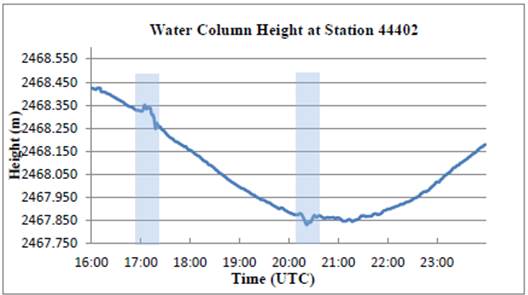 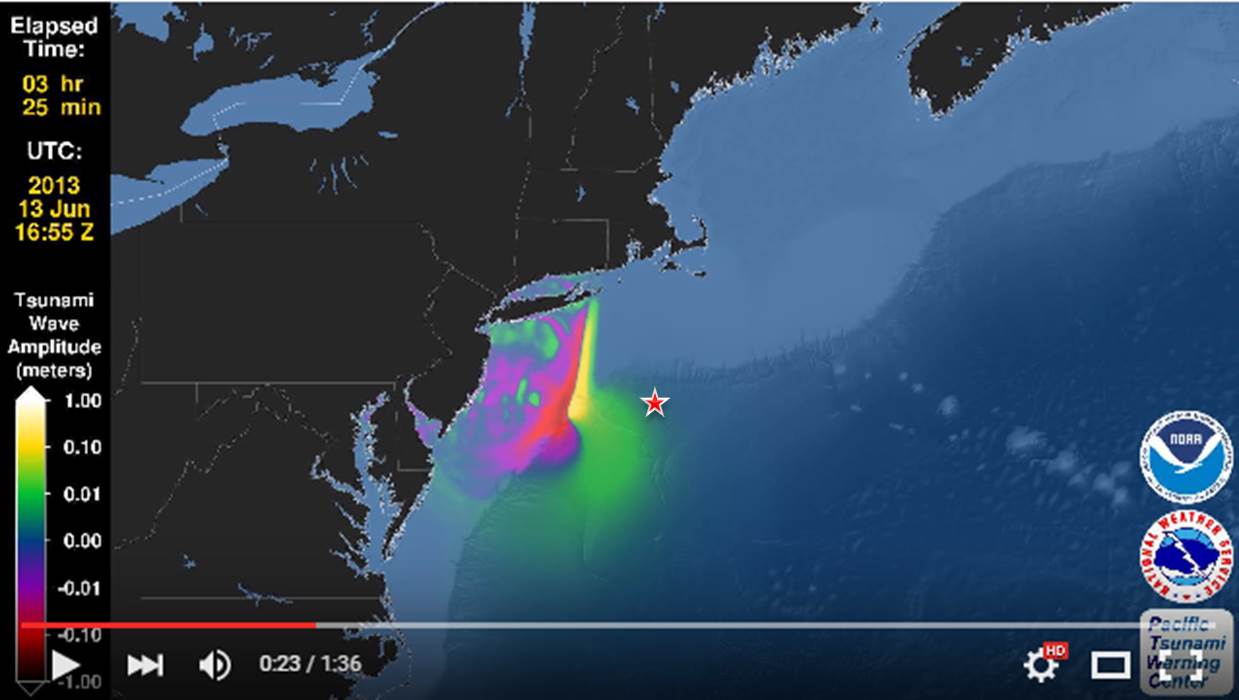 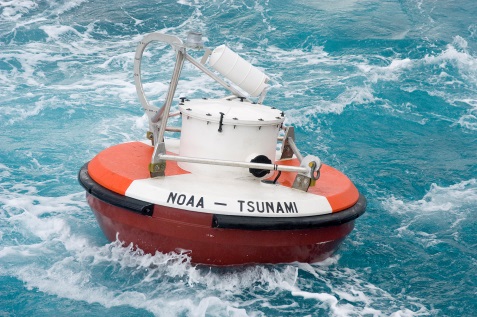 Meteotsunamis: Working Toward an Operational Forecasting Capability
Coastal Water-Level Gauges
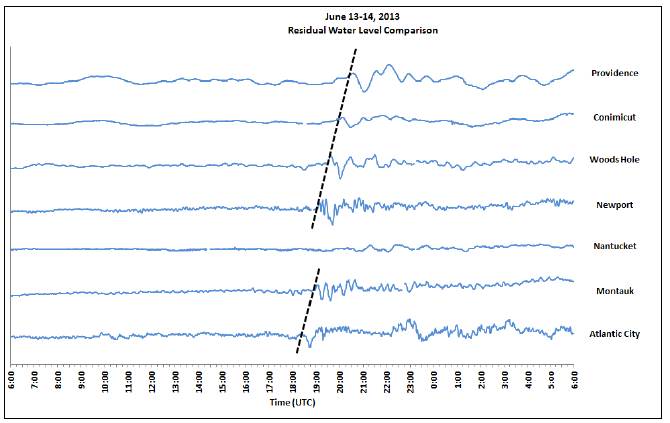 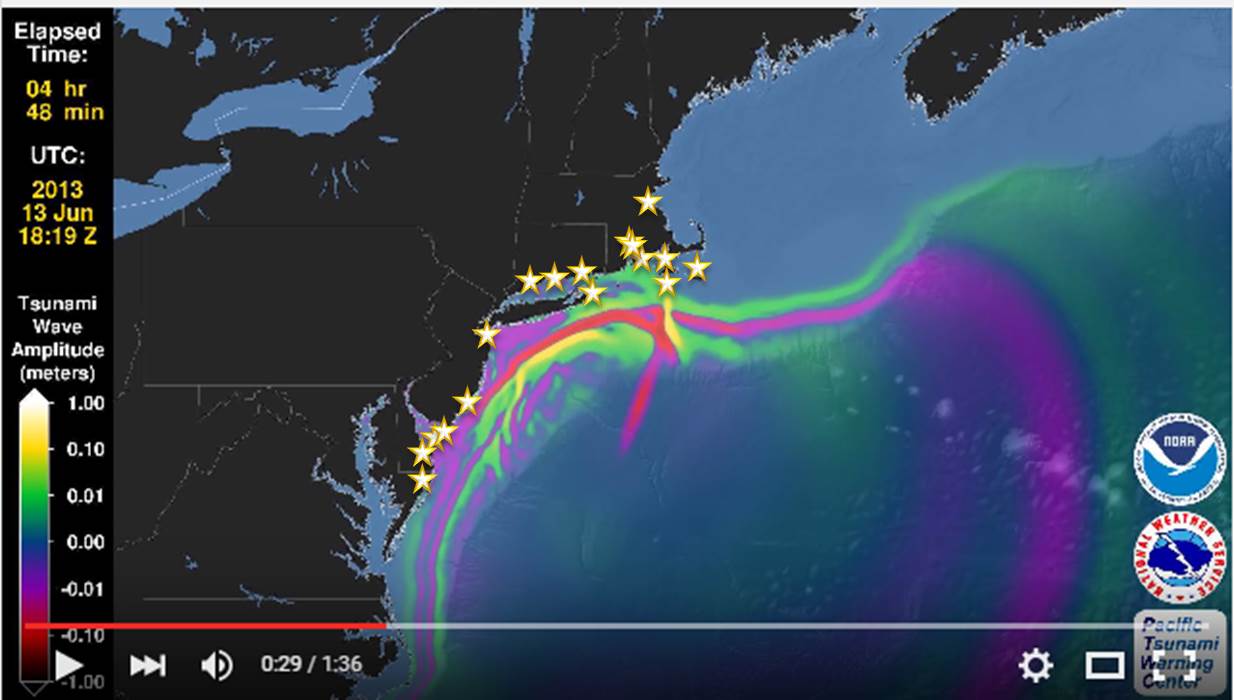 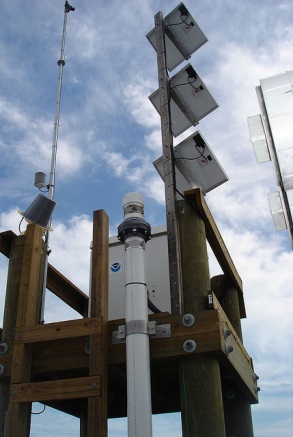 Meteotsunamis: Working Toward an Operational Forecasting Capability
Challenges
Forecasting—Meteotsunami (MT) formation tightly constrained by depth, translational speed of disturbance, and direction; requires extremely accurate mesoscale forecast
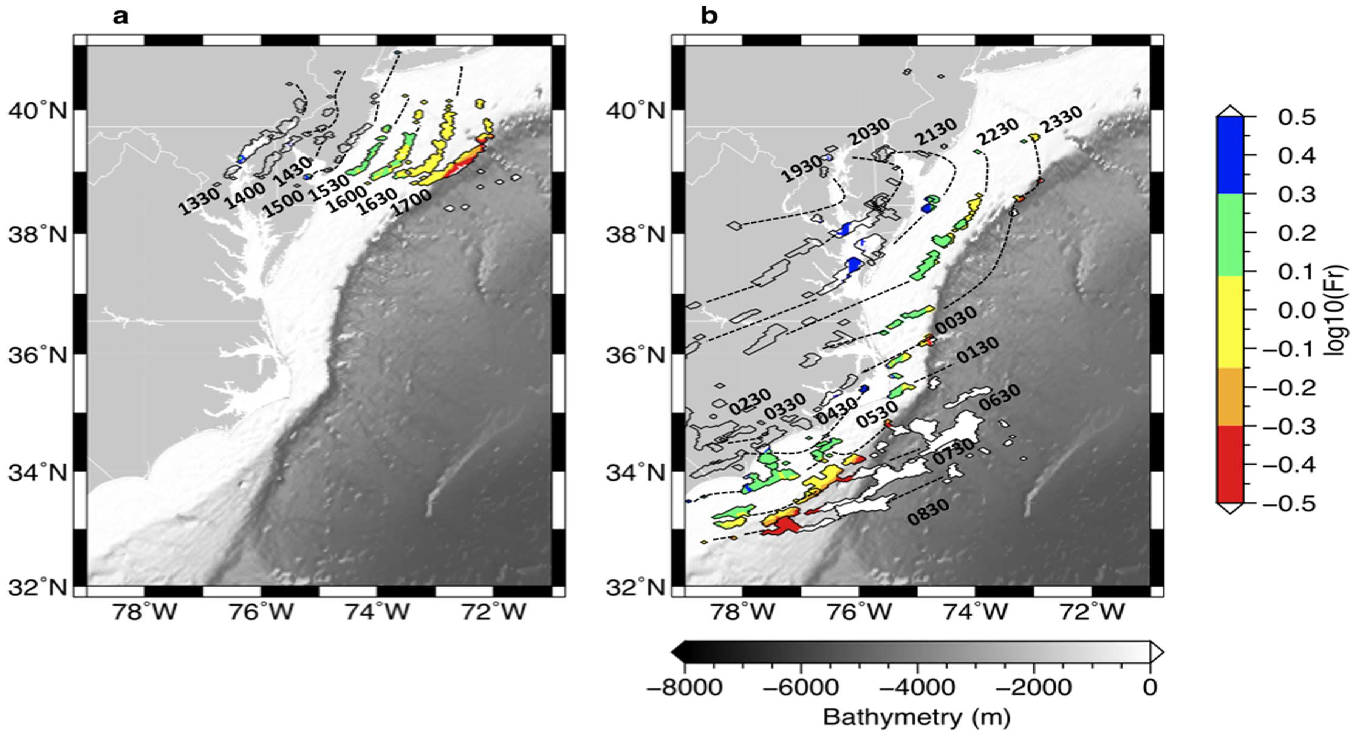 MT Forms
No MT Forms
Detection—Even if MT forms, network of observation systems not dense enough to detect MT disturbance
Messaging—Potential for confusion with wind-driven storm surge and normal seiche activity
Meteotsunamis: Working Toward an Operational Forecasting Capability
Proposed Protocol: “Alert on Detection”
WFO monitor medium-range numerical weather prediction (NWP) to ID candidate disturbances
WFO contact National Tsunami Warning Center (NTWC) if candidate disturbance within ~24hrs of formation to discuss
WFO include potential for MT in Area Forecast Discussions and/or Special Weather Statements
Inside 12 hours, NTWC monitor tsunami detection networks; DART buoys placed in event mode, coastal gauges closely monitored
Meteotsunamis: Working Toward an Operational Forecasting Capability
Proposed Protocol: “Alert on Detection”
If detection made, NTWC alert local WFOs and provide estimates of amplitude and travel time to coastal locations
WFOs may issue alerts if warning criteria met (e.g., coastal flood warning)
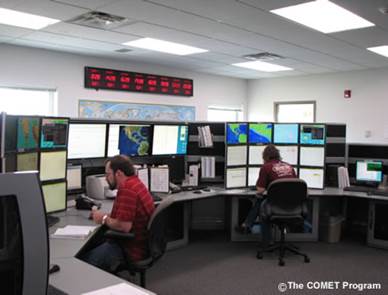 Meteotsunamis: Working Toward an Operational Forecasting Capability
Future Development
More accurate and timely “alert on detection” capability
MT source inversion techniques
MT historical libraries/simulations
Denser detection network (HF Radar, moored buoys)
Work toward “alert on forecast” capability
High-resolution mesoscale maritime NWP
Sophisticated MT formation algorithms
High-density sea level pressure detection network over coastal margin
Meteotsunamis: Working Toward an Operational Forecasting Capability
MT/TC ConnectionUnderrated Risk?
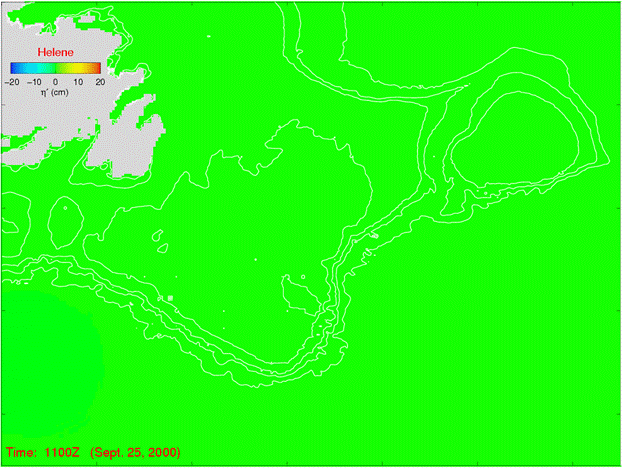 Hurricane Helene 25 Sept 2000
Meteotsunamis: Working Toward an Operational Forecasting Capability
MT/TC ConnectionUnderrated Risk?
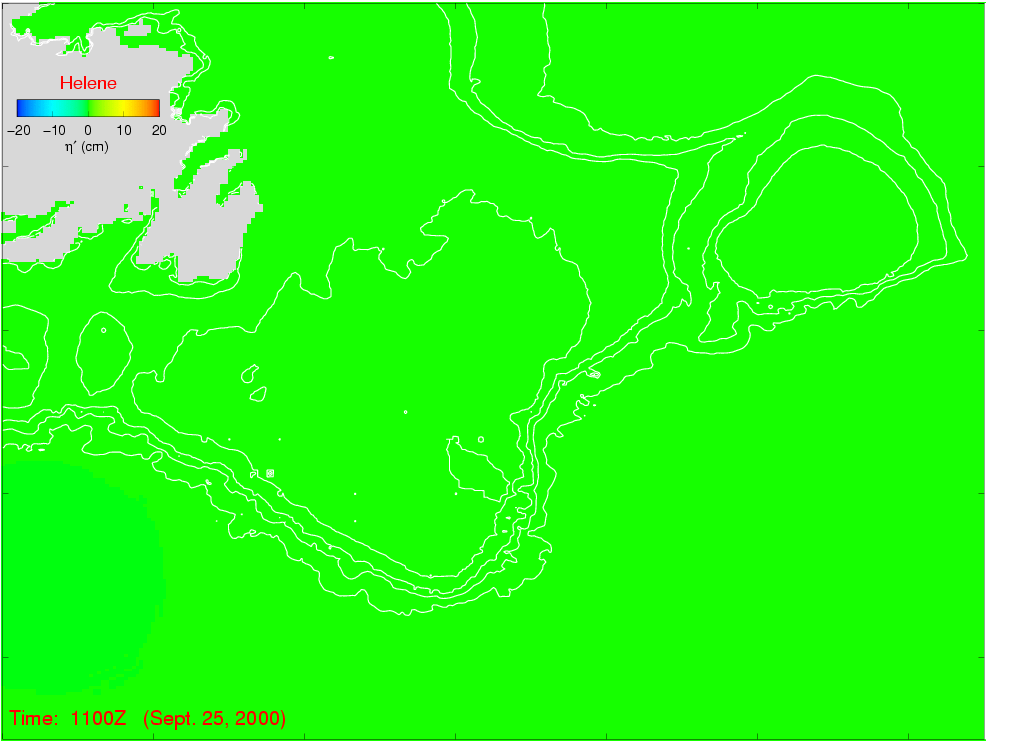 Hurricane Helene 25 Sept 2000
Meteotsunamis: Working Toward an Operational Forecasting Capability
Long Island Express (1938)
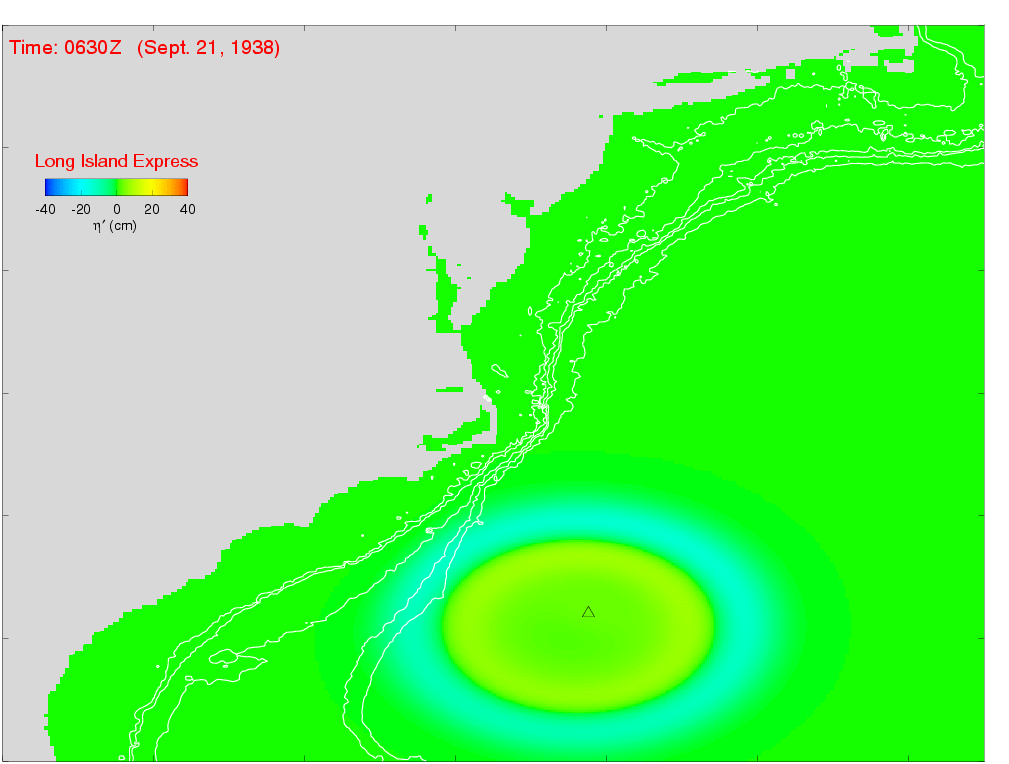 Hurricane Helene 25 Sept 2000
Meteotsunamis: Working Toward an Operational Forecasting Capability
Future EC Collaboration?
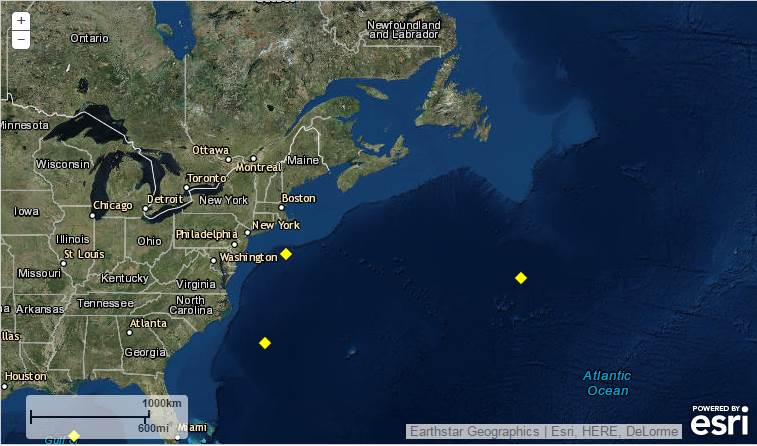 MT Source Area
Potential  New DART locations
DART 44402
DART 44401
DART 41424
Meteotsunamis: Working Toward an Operational Forecasting Capability
Q&A
Meteotsunami Fact Sheet: http://nws.weather.gov/nthmp/meteotsunamis.html
Meteotsunamis: Working Toward an Operational Forecasting Capability
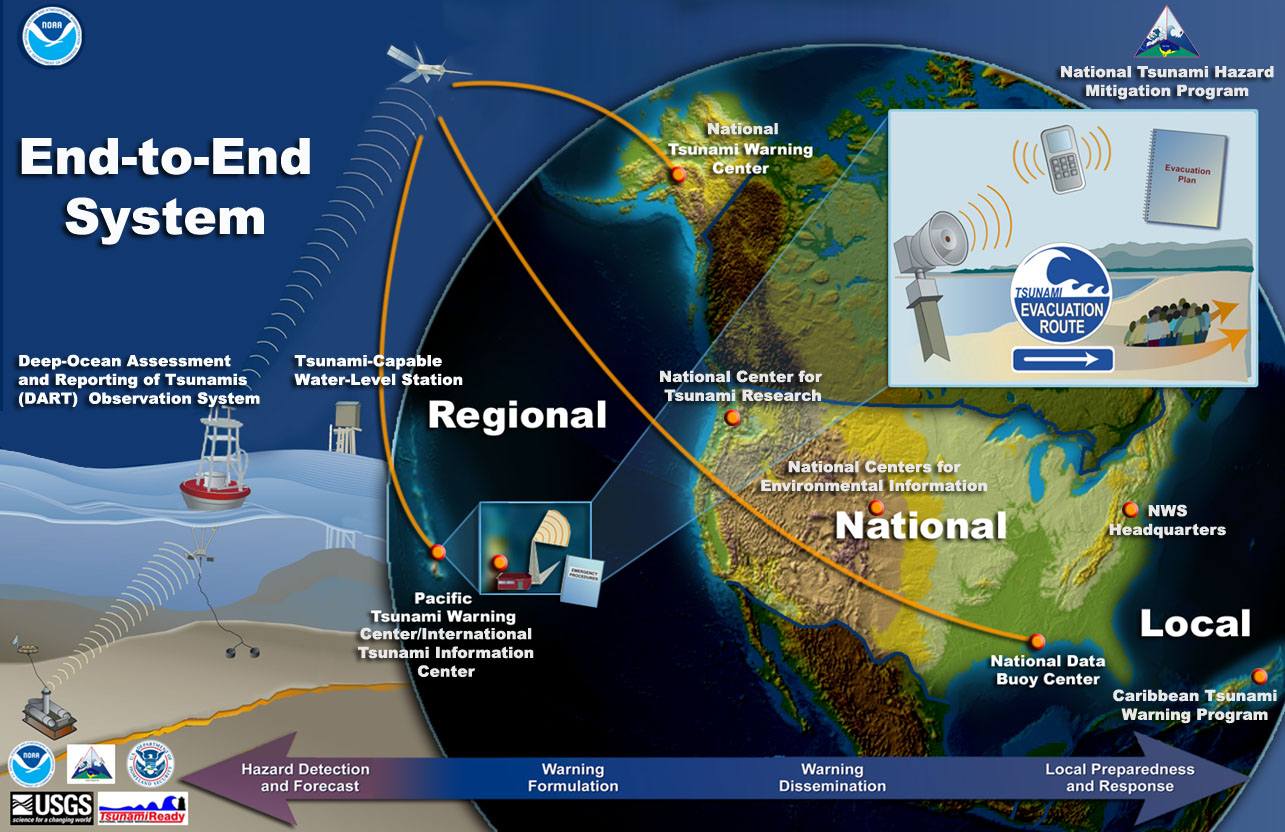